МБДОУ «Центр развития ребёнка – детский сад №18 «Родничок»
 городского округа город Шарья Костромской области
Презентация к летнему празднику –
 День защиты детей
 на тему:
«Дети мира за руки возьмитесь!»
Автор: Худякова Екатерина Леонидовна-
музыкальный руководитель
  
2014г.
г. Шарья
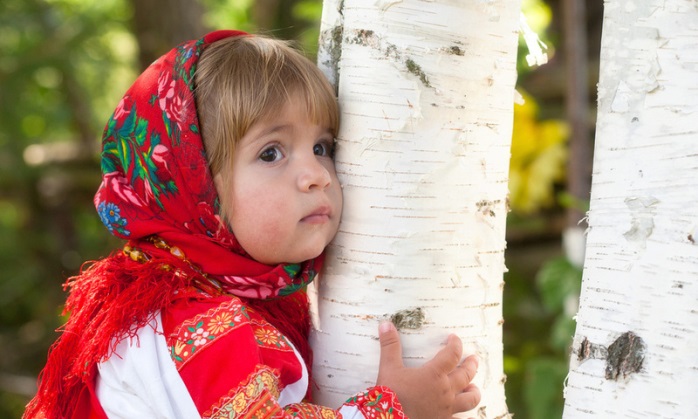 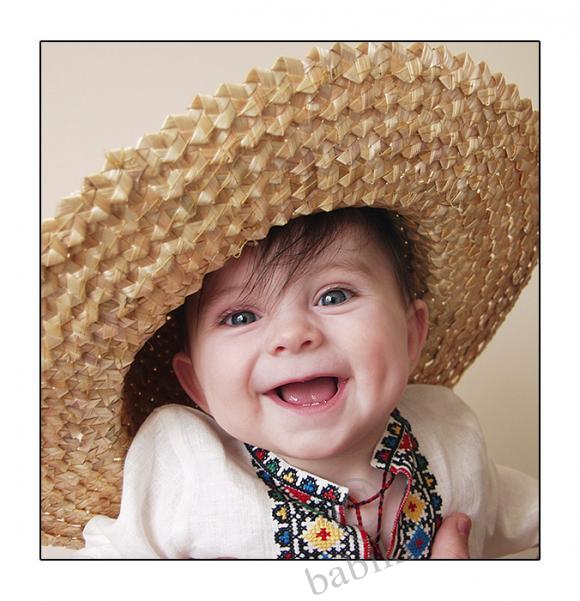 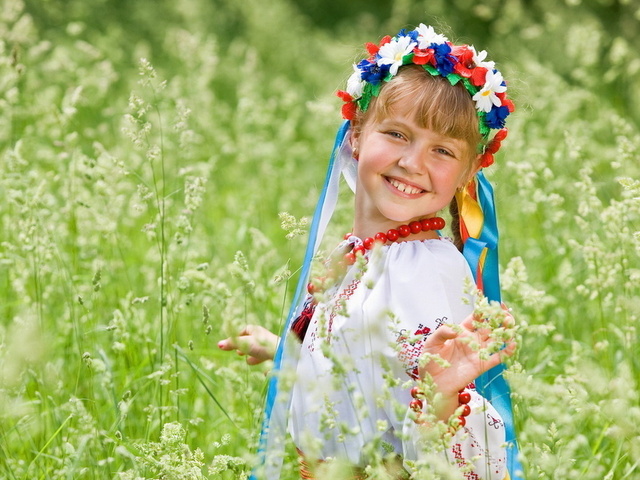 Стихотворение  
«Дети Мира, за руки возьмитесь!»
Автор: Гаврюшкин Александр Евгеньевич
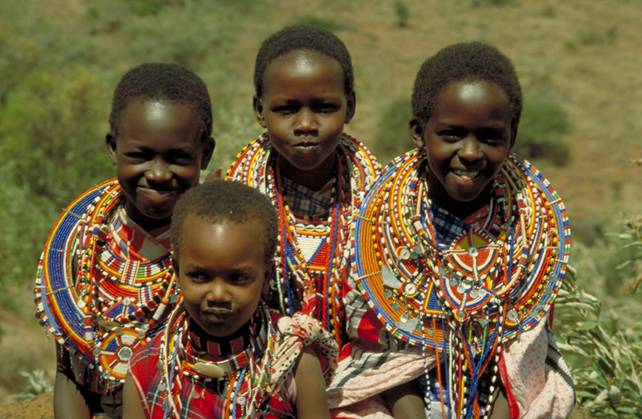 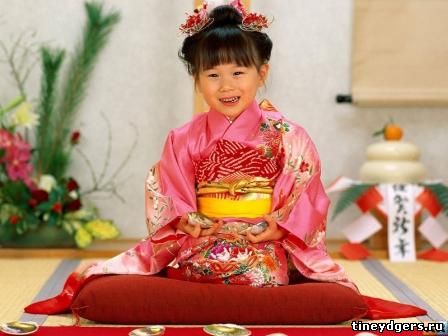 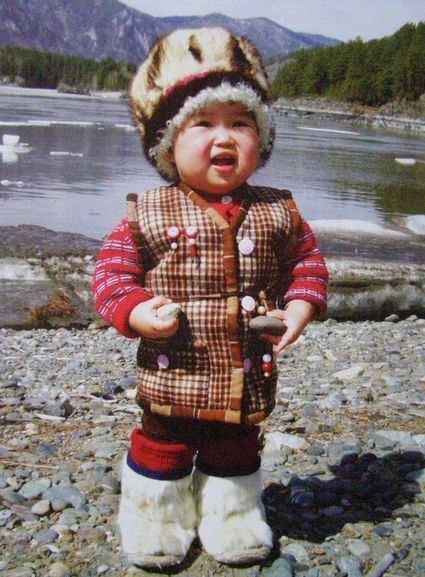 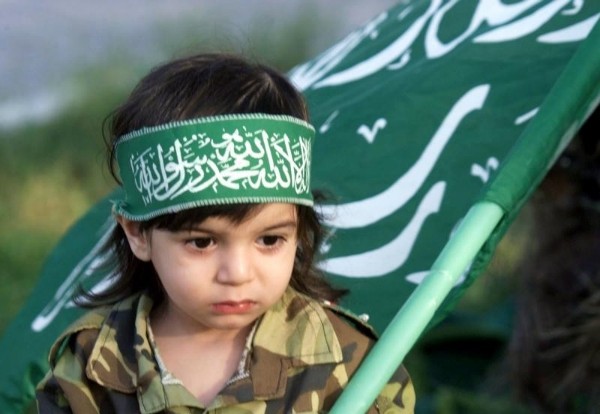 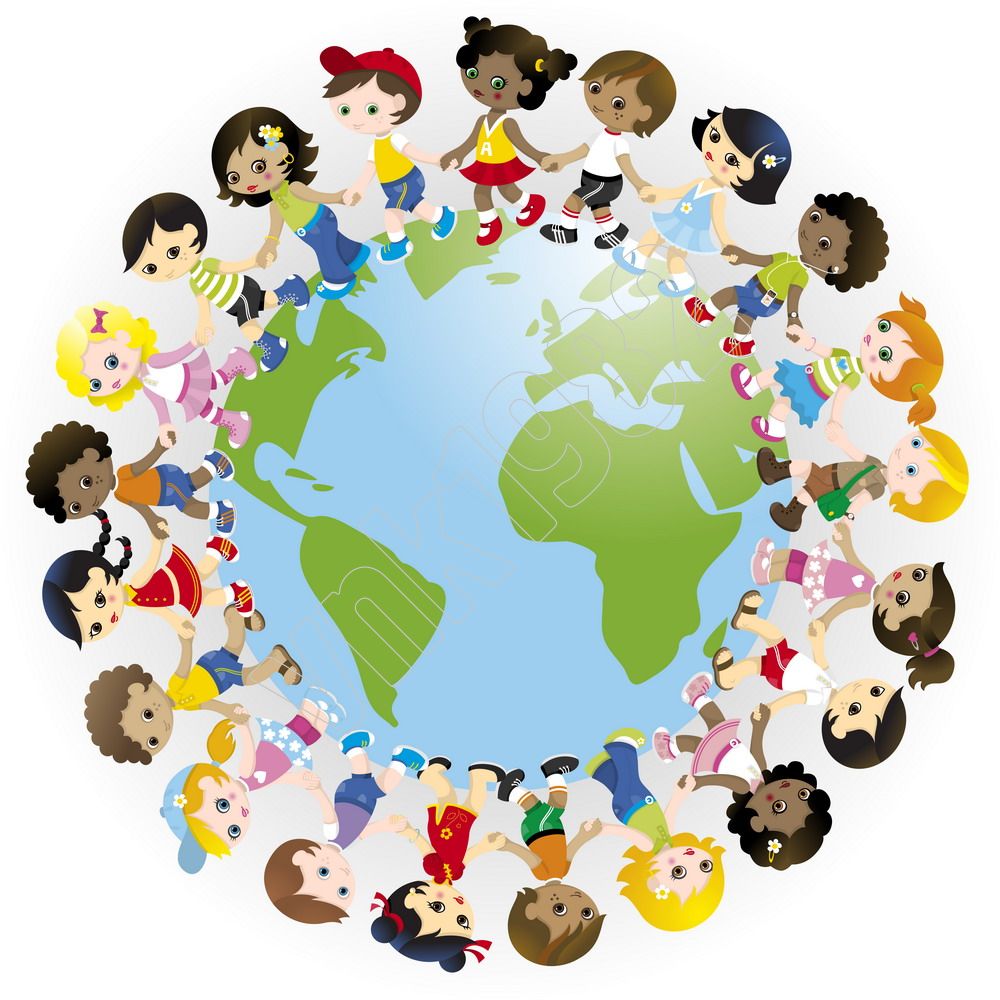 Дети Мира, 
за руки возьмитесь!
Шар земной 
обнять под силу вам.
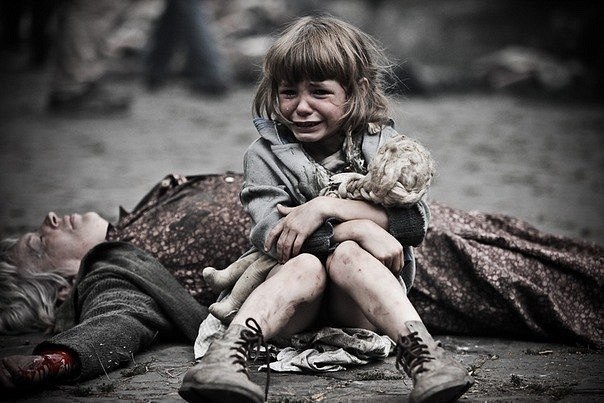 Войны на Земле остановите!
Мир подвластен детским голосам.
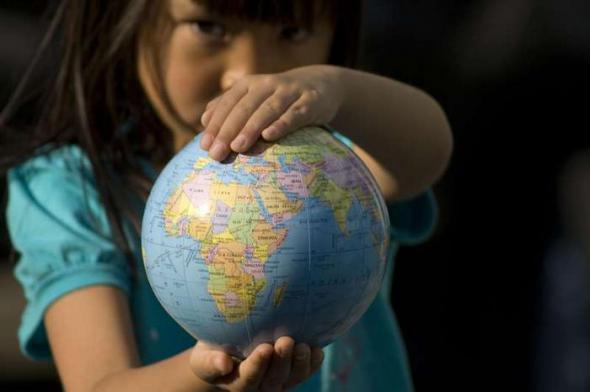 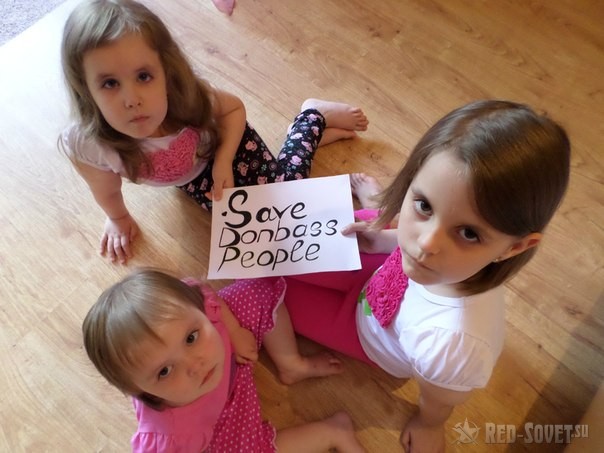 Милые мальчишки и девчонки,
Научите взрослых мирно жить.
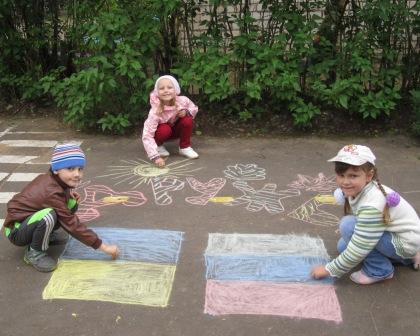 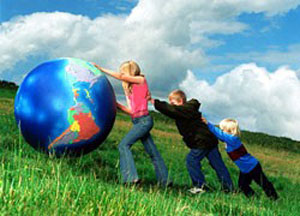 Детские, прекрасные ручонки,
Постарайтесь Мир наш сохранить.
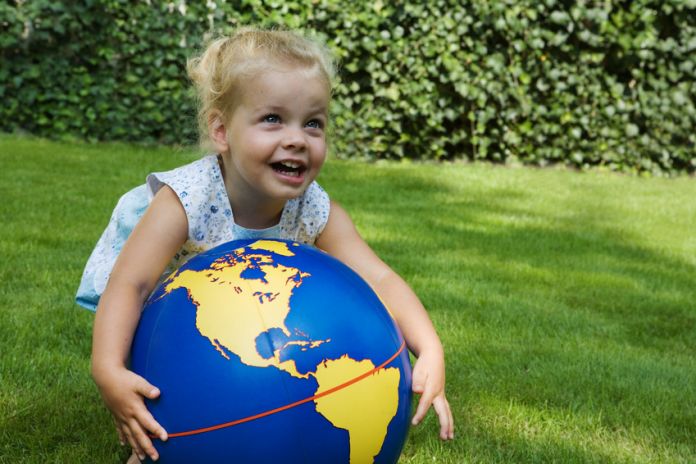 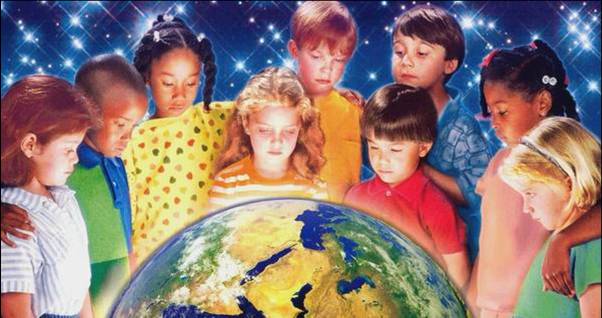 Дети наши, будьте-ка смелее!
Занимайте место у руля!
Станете командой вы, взрослея,
Нашего Земного корабля.
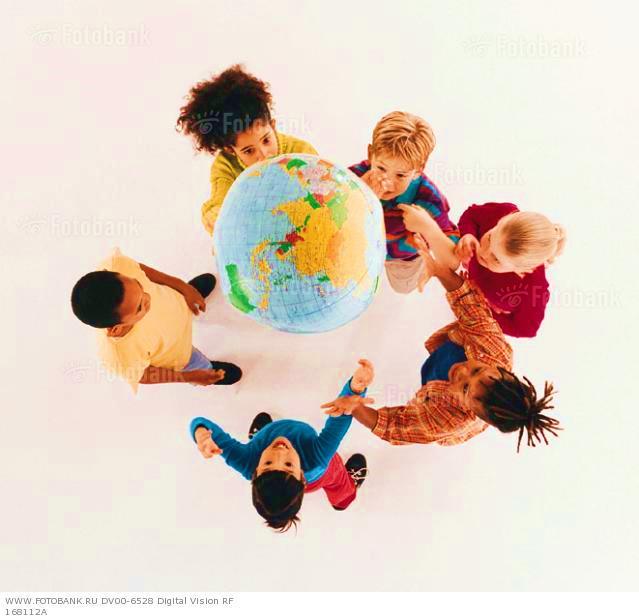 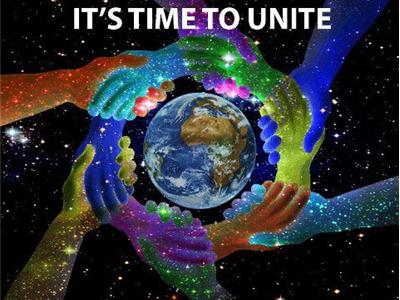 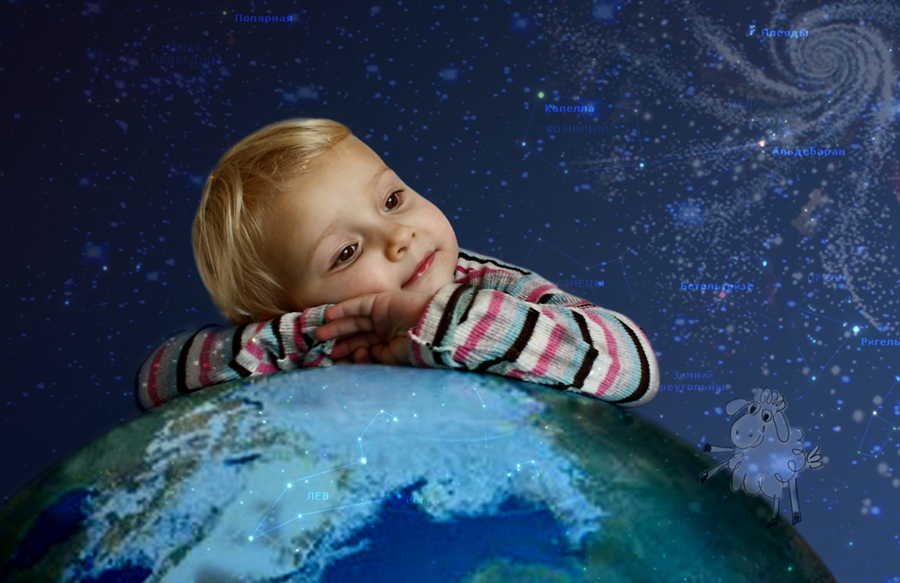 Поплывёт он по волнам вселенной,
Счастьем, освещая всё вокруг.
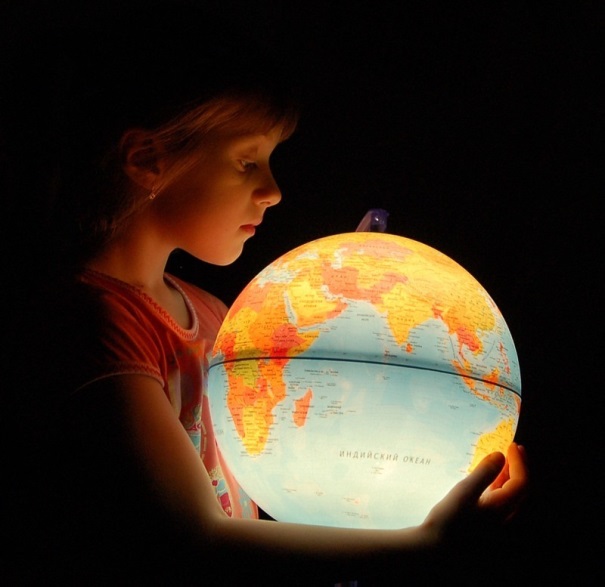 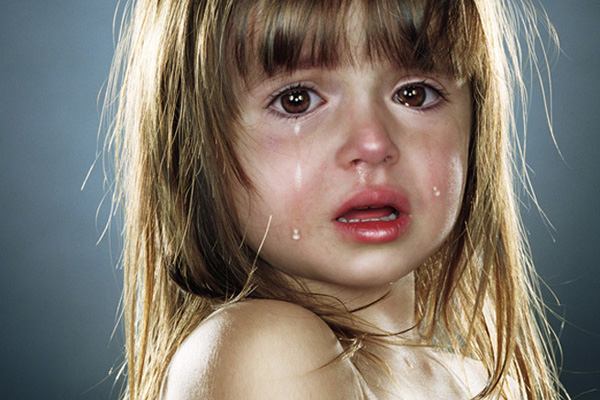 Ужасы уйдут поры военной,
Все несчастья, беды и испуг.
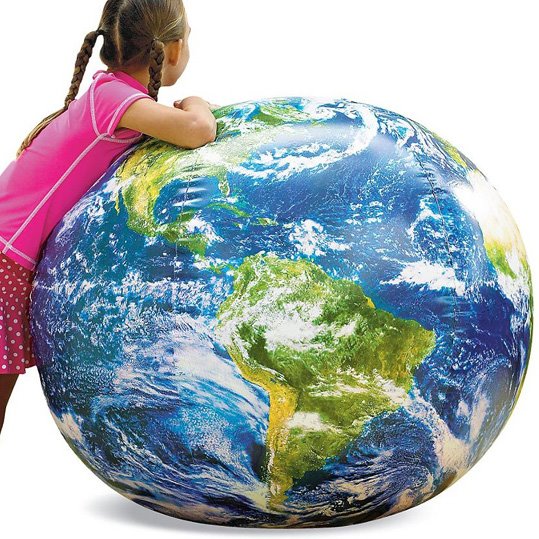 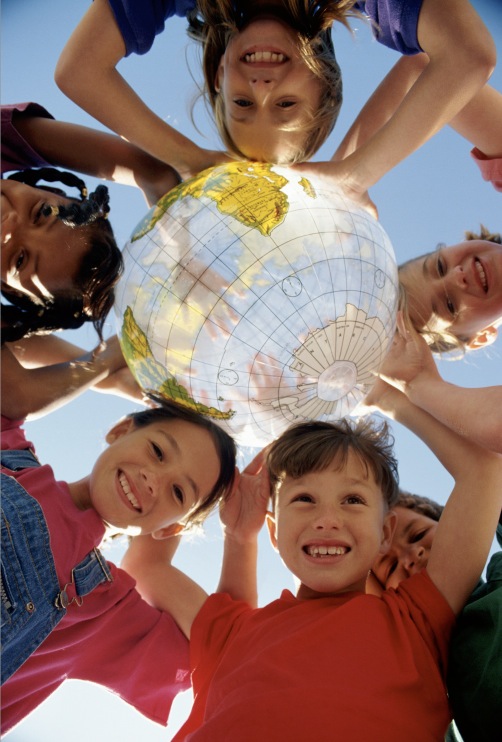 Станет Мир 
и лучше и светлее
В разноцветье
 милых детских глаз,
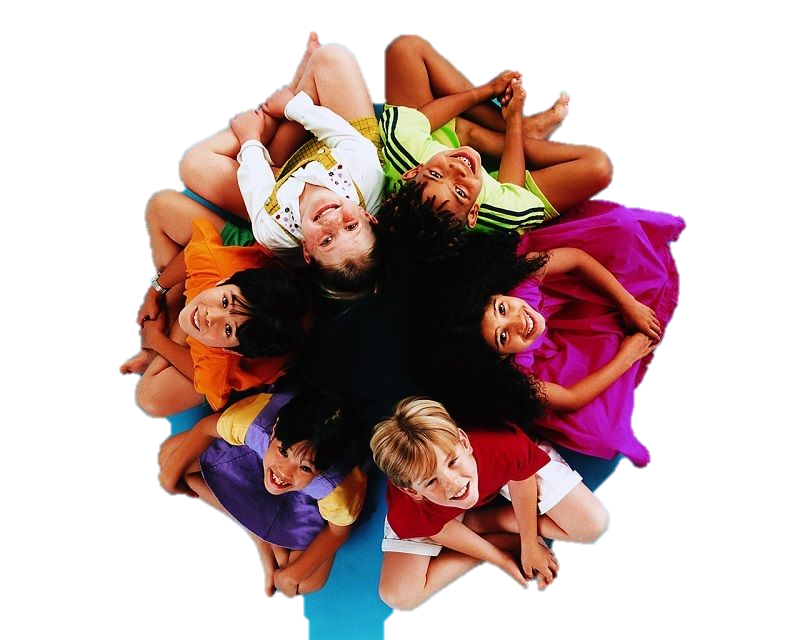 Люди станут чище и добрее.
Дети! Мы надеемся на вас!
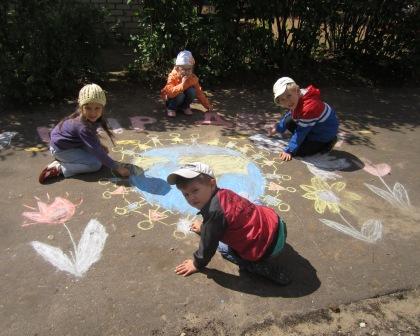 Каждый ребёнок имеет право:
На счастливое детство!
На звонкий смех!
На добрую сказку,
 рассказанную на ночь!
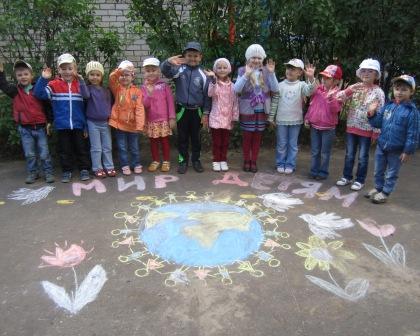 И помните, мы хотим быть
Добрыми и весёлыми! 
И жить в МИРЕ!!!
Мир детям!!!